Презентация на тему «Визитная карточка Санкт-Петербурга»подготовительная группа №5
Воспитатель ГБДОУ детского сада №86
Балдина С.В
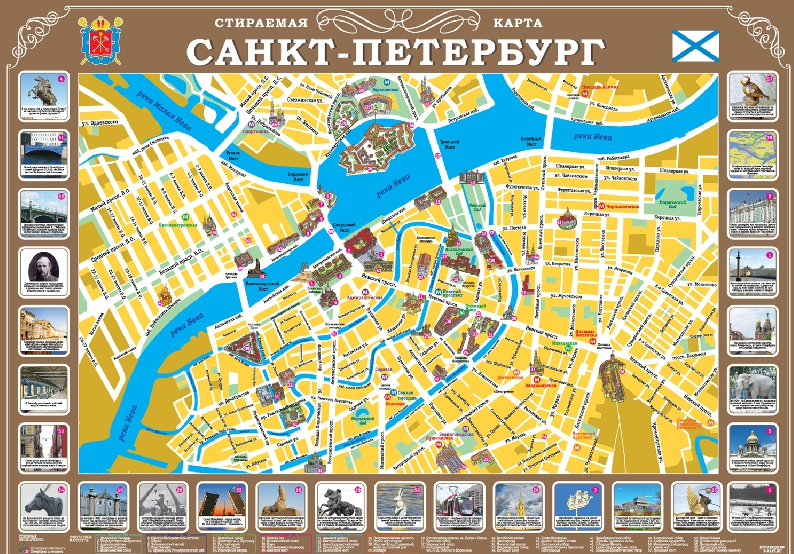 Визитная карточка Санкт- Петербурга.Герб.
Что же такое герб? Прежде всего- это щит. Герб должен отражать особенность положения и роль города. Географическое положение нашего города таково: он и на море и на реке. И на гербе мы видим два якоря: морской (двузубый) и речной (четырёхзубый).В то время, когда создавался герб, Санкт-Петербург был столицей Российского государства. Поэтому на гербе мы видим символ императорской власти-скипетр. Щит красного цвета-это цвет власти и могущества. Петербург морской речной порт. Скипетр означает ,что город-столица. Сейчас столица России- Москва. Но герб решили сохранить прежний. Санкт-Петербург называют «северный столицей».
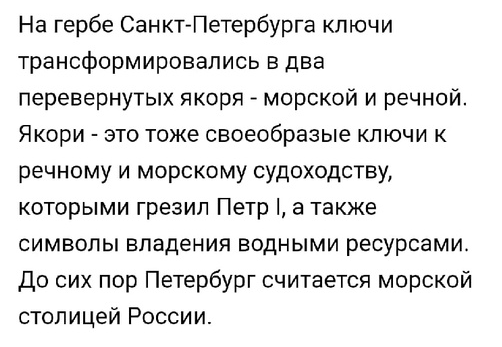 Практически каждый крупный город имеет свои 
Символические ключи. Прежде в средневековые времена, 
Это был реально существующий ключ, которым отпирали
Городские ворота. В военных условиях его как трофей и 
Символ победы получал победитель, а в мирное время он 
Выполнял роль своего рода эстафетной палочки, 
Символизирующей передачу власти при очередных выборах
Главы города. В Петербурге городских ворот не было, но 
свои ключи были- они хранятся в музее истории города в 
Петропавловской крепости.
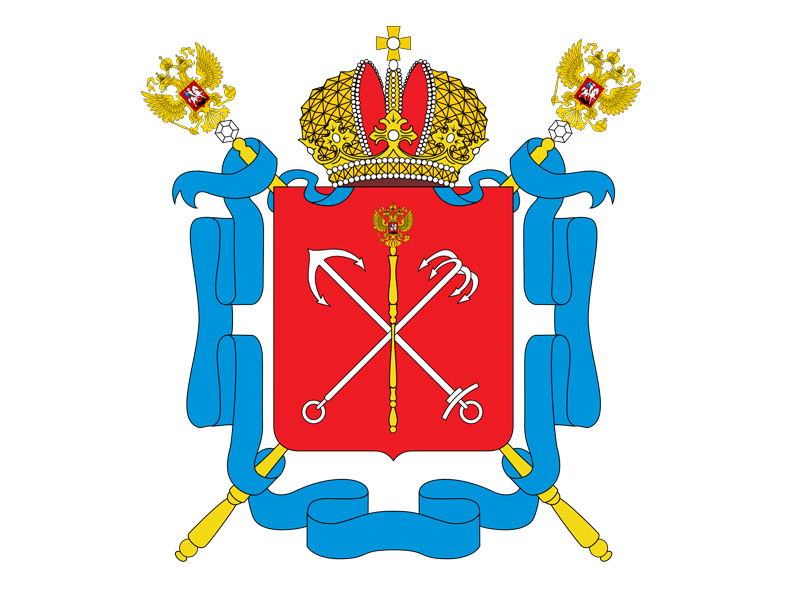 У Петербурга 2 ключа: один большой, другой поменьше. 
Они сделаны из металла и покрыты золотом. Кольцо 
Большого ключа украшает двуглавый орел. На груди у него
Герб Санкт-Петербурга. Дужка другого ключа выглядит
Как 2 плавно изогнутые веточки лаврового дерева.
Ключи хранятся в ларце, на бархатной подушечке.
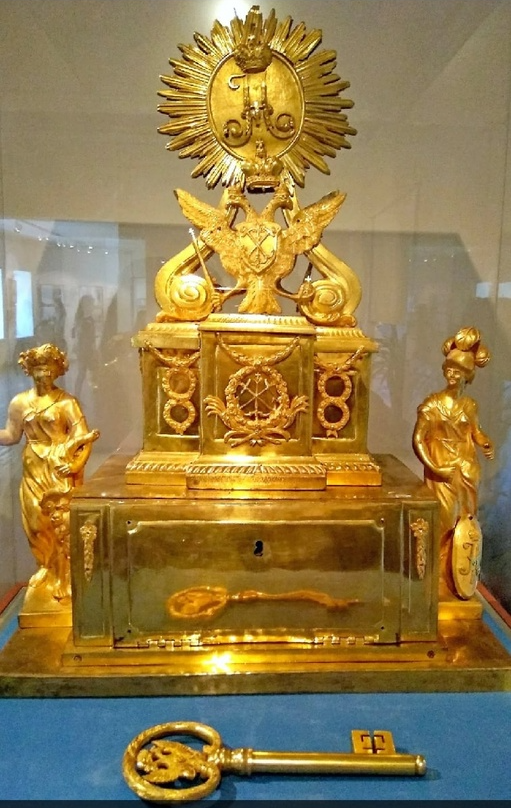 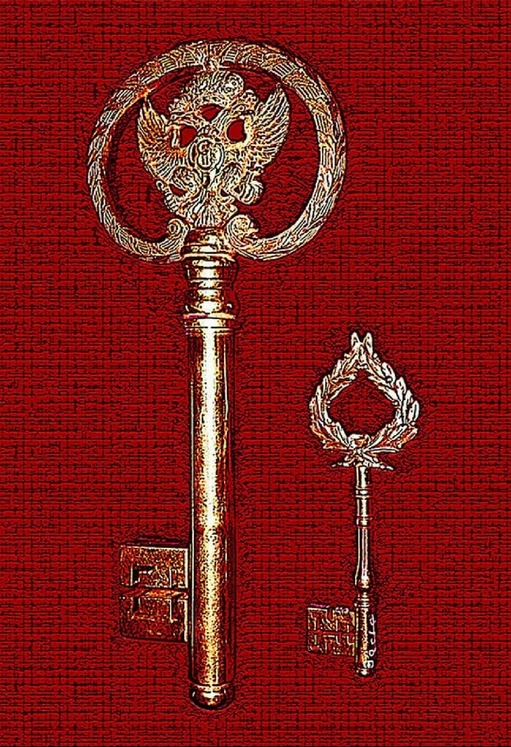 Флаг
Флаг нашего города очень похож на герб. Только он вытянут в виде прямоугольника
Медный всадник
У нашего города есть ещё символы. Это памятник основателю нашего города Петру 1
Одним из символов Петербурга стал величественный памятник основателю города Петру 1. Император поднял на дыбы коня, правую руку он протягивает вперед, словно говоря: «Здесь будет город заложен. Величественный монумент, который увековечит память первого российского императора, решила возвести жена его внука императрица Екатерина 2. Создать памятник должен был знаменитый скульптор Этьенн-Морис Фальконе, он специально для этого приехал из Франции в Россию. Работе над образом Петра скульптор посвятил 12 лет- с 1766 по 1782. 
  Фальконе задумал поставить конную статую Петра на огромную скалу. Однако отыскать подходящий камень для постамента было очень трудно. Наконец крестьяне на берегу Финского залива нашли исполинский кусок гранита. Поднять его было не в человеческих силах. Сначала камень катили к морю по деревянным желобам, а потом погрузили на судно, которое специально построили для перевозки будущего постамента. Камень бережно доставили на Сенатскую площадь, там он стоит и сейчас, а на нем-огромный всадник. 
  Существует несколько мифов и легенд, в которых Петр 1 пророчит: «Пока я на месте, моему городу нечего опасаться.»
Кораблик с Адмиралтейства.
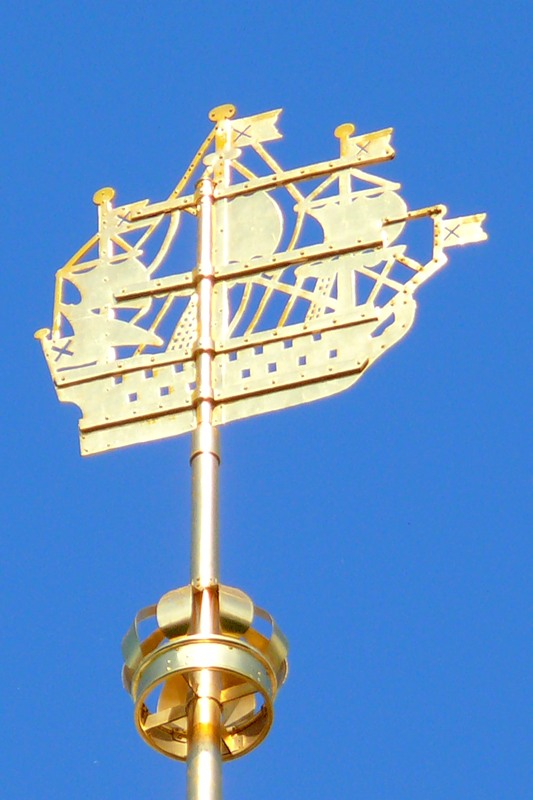 Кораблик  на шпиле Адмиралтейства- символ 
Города морской славы. Нептун- бог морей вручил
Петру Первому трезубец- символ власти России 
над морем. От Адмиралтейства отходят 3 улицы:
Невский проспект, Вознесенский проспект, 
Гороховая улица, образуя символичный трезубец
Нептуна. Якорь у Адмиралтейства- символ моряка 
На благополучное возвращение, а пушка 
предупреждала о наводнении. Сейчас в здании
Адмиралтейства находится Военно-морское 
училище.
На берегу Невы расположено Адмиралтейство, являющееся символом Санкт-Петербурга. В 1702 году Петр 1 составил чертежи, по которым началось строительство верфи на небольшом острове между Невой и рекой Мойкой. В 1706 году на Адмиралтейской верфи закончили строительство первого корабля, а всего за годы царствования Петра 1 здесь построили 262 военных судна. Знаменитая Адмиралтейская башня, на шпиле которой находится кораблик, была установлена в 1711 году. Под корабликом располагался шар, а внутри него-золотая емкость с отчеканенными в Петербурге монетами. Шведы своими нападениями чуть ли не с первого дня стали серьезно беспокоить строителей. И в голове Петра родилась новая идея- быть Адмиралтейству не только верфью, но и крепостью. Вокруг строения поднимается земляной вал, устанавливаются пушки.
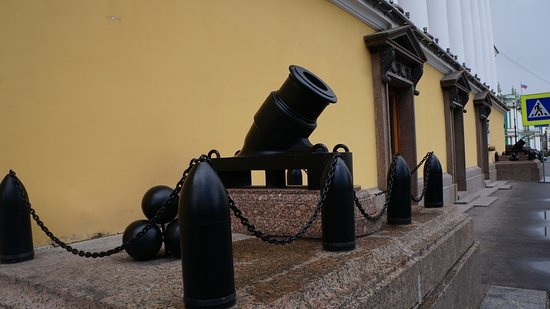 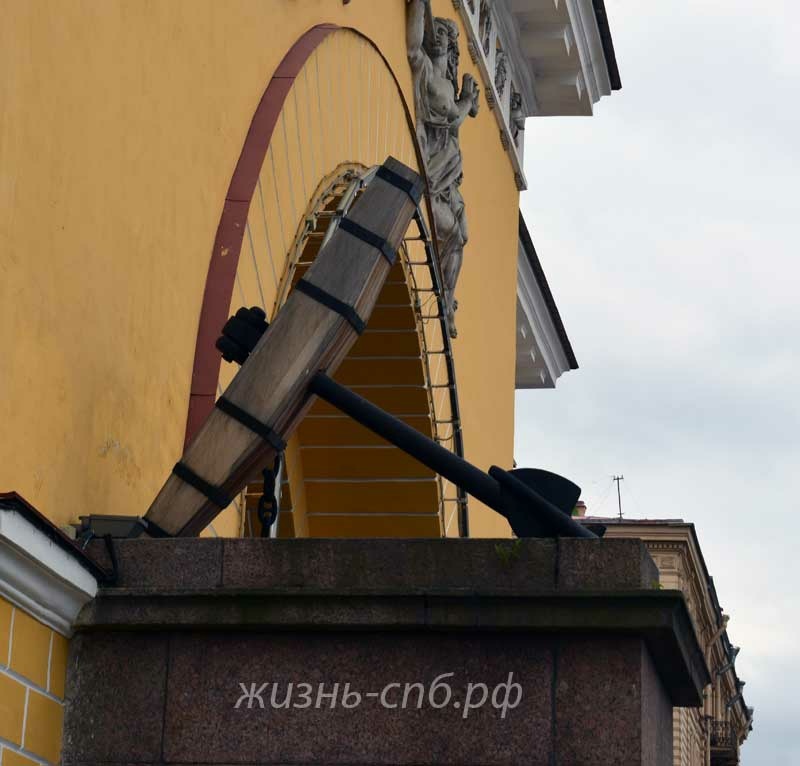 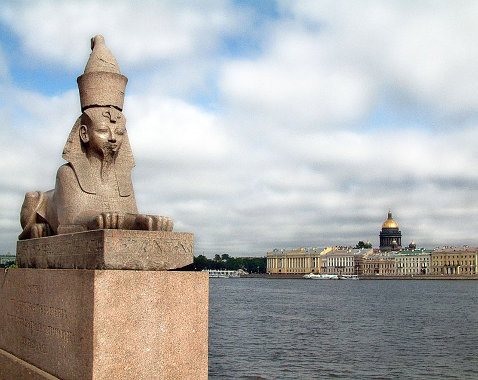 Сфинксы.
Сфинксов, которые сидят на Университетской набережной у нас два, и привезли их из Египта. Им по 3,5 тысячи лет. Они были найдены при раскопках в Египте. У сфинкса тело льва, голова человека. Петербуржцы считают, что сфинксы в течении дня способны изменять выражение лица. Утром оно кажется спокойным, а вечером- зловещим. Когда скульптуры грузили на корабль в Александрии, у одного сфинкса оборвался трос. Огромная фигура при падении едва не потопила корабль. У скульптуры откололся кусок подбородка, а от каната повредилось лицо.
Невский проспект.
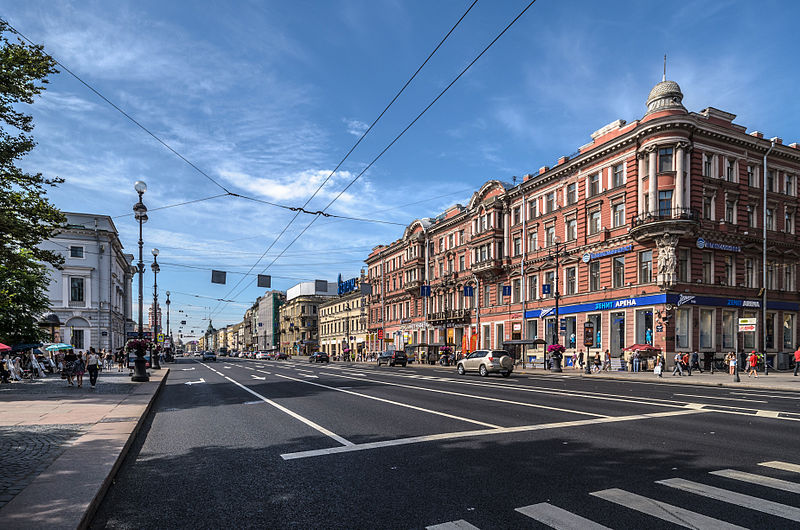 Центральный проспект Петербурга получил своё имя благодаря монастырю, который был построен в честь покровителя нашего города Александра Невского. Начинается Невский проспект у Адмиралтейства (почти у самой Невы). Заканчивается на площади Александра Невского. На Невском расположены самые красивые дома, музеи, театры, крупнейшие магазины, рестораны, кинотеатры. Невский проспект самый длинный и широкий проспект.
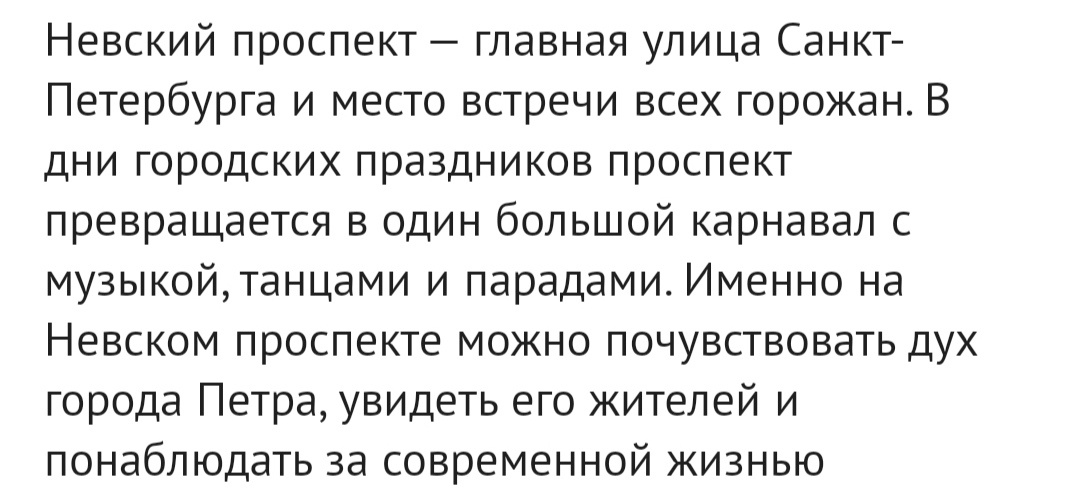 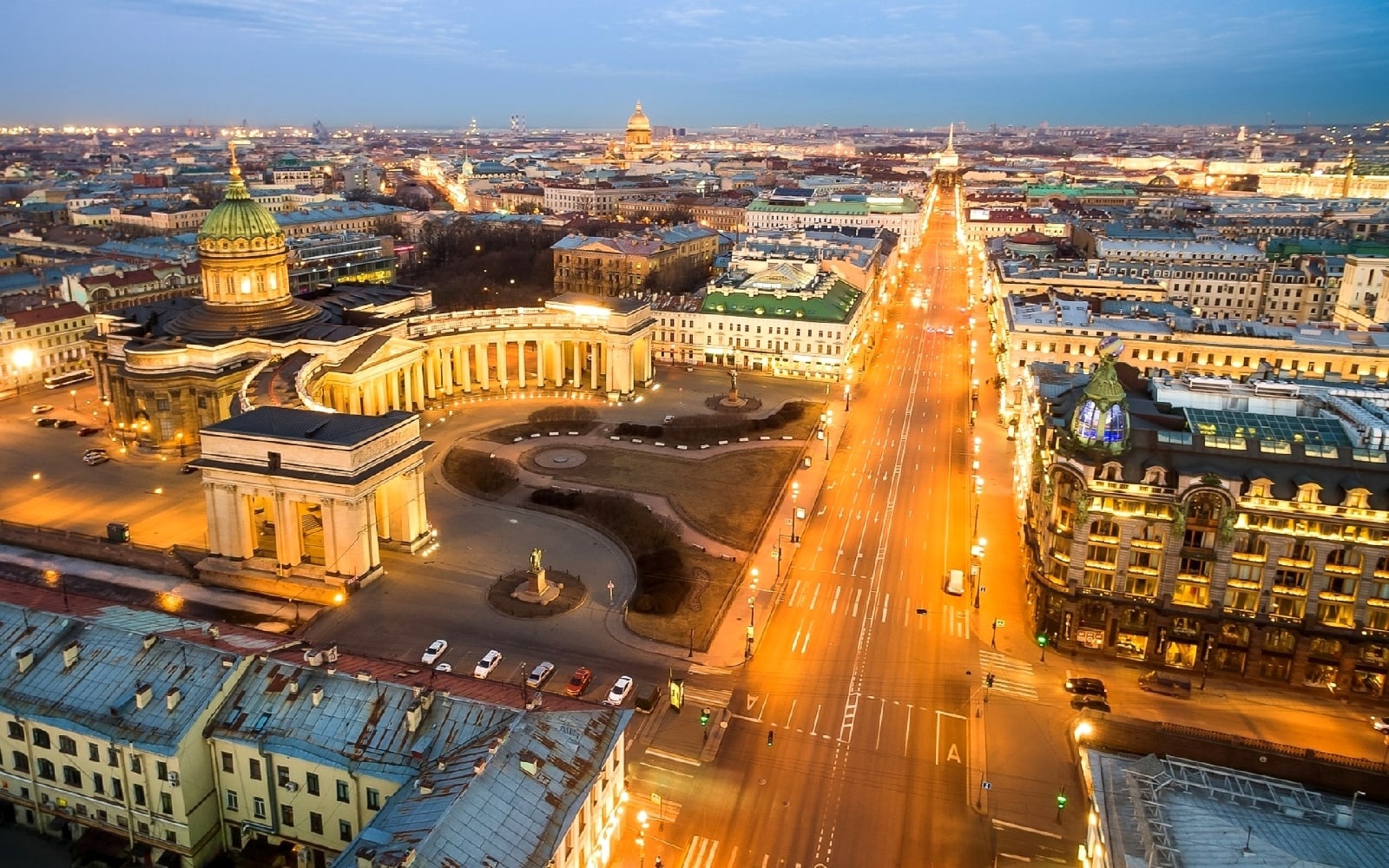 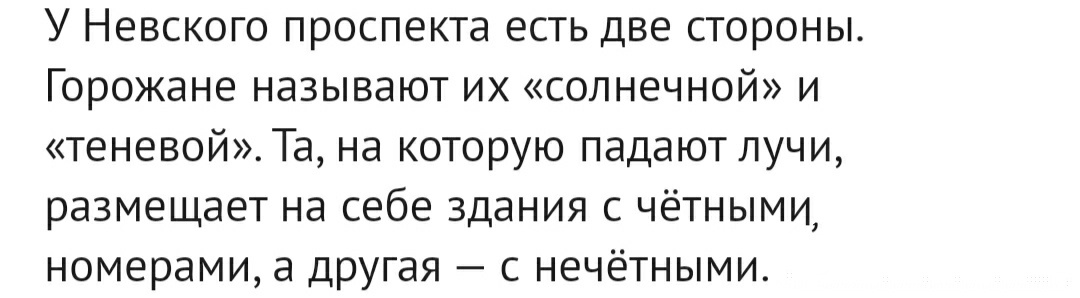 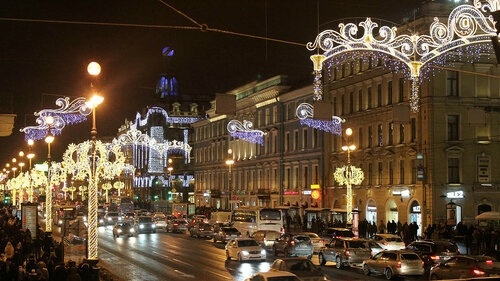 Зимой Невский проспект 
становится самым волшебным новогодним местом.
На проспекте появляются праздничные деревья,
гирлянды и рождественские инсталляции.
Поэтому если вам хочется ощутить атмосферу 
приближающегося Нового года, прогулка по проспекту-
доставит вам удовольствие и радость.
Казанский собор.
Самое величественное сооружение Невского проспекта – Казанский собор. Архитектор А.Н.Воронихин. Купол собора вознёсся на 62 метра. Так же как и Исаакиевский собор, Казанский легко узнаваем. Эти грандиозные сооружения тоже стали символами Петербурга.
В Санкт-Петербурге очень много примечательных мест. Одно из них- Казанский собор. Храм построен очень давно  и считается одним из самых больших в городе. Его строительство продолжалось около 10 лет. На крыше находится красивый купол с крестом. При входе в собор сооружена красивая колоннада, выстроенная полукругом. Дополняют вид собора множество скульптур. В соборе можно увидеть очень редкие иконы.
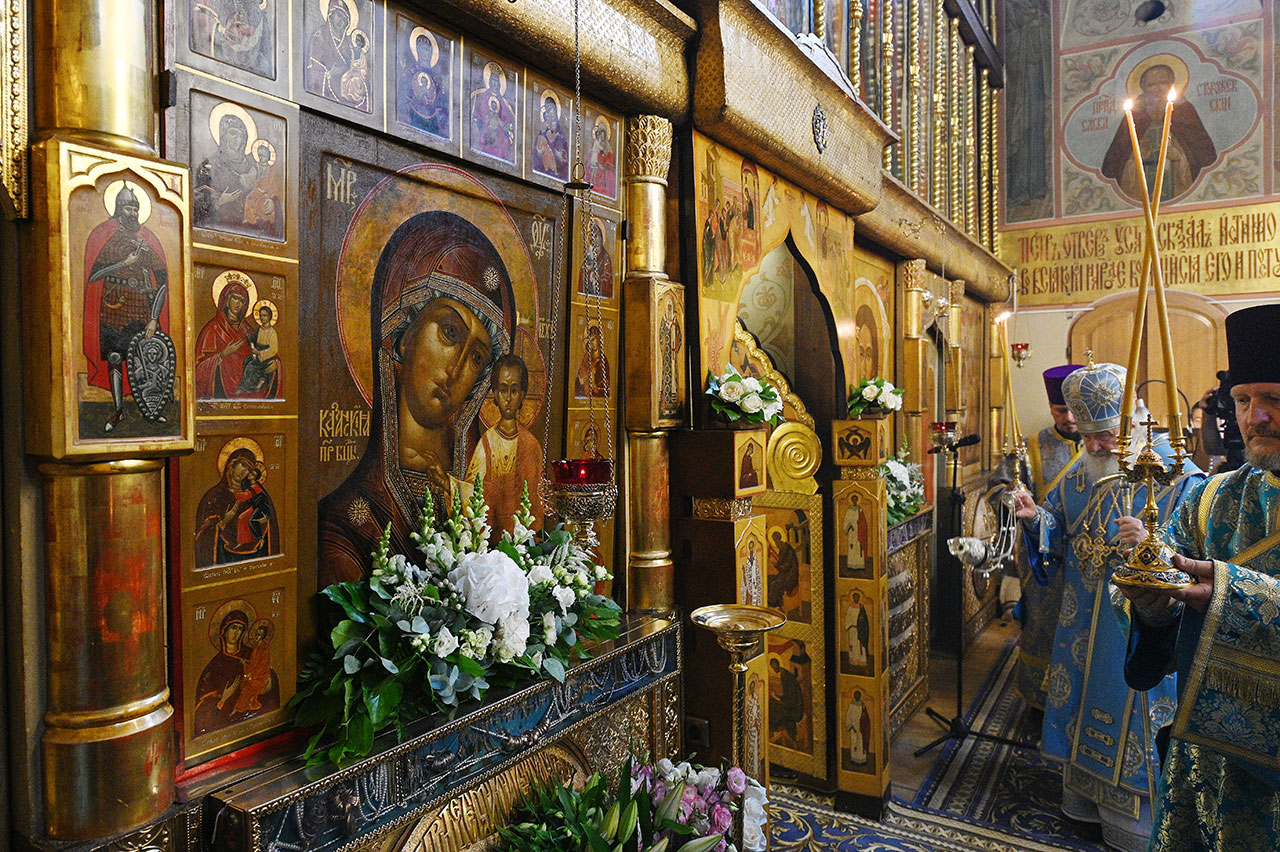 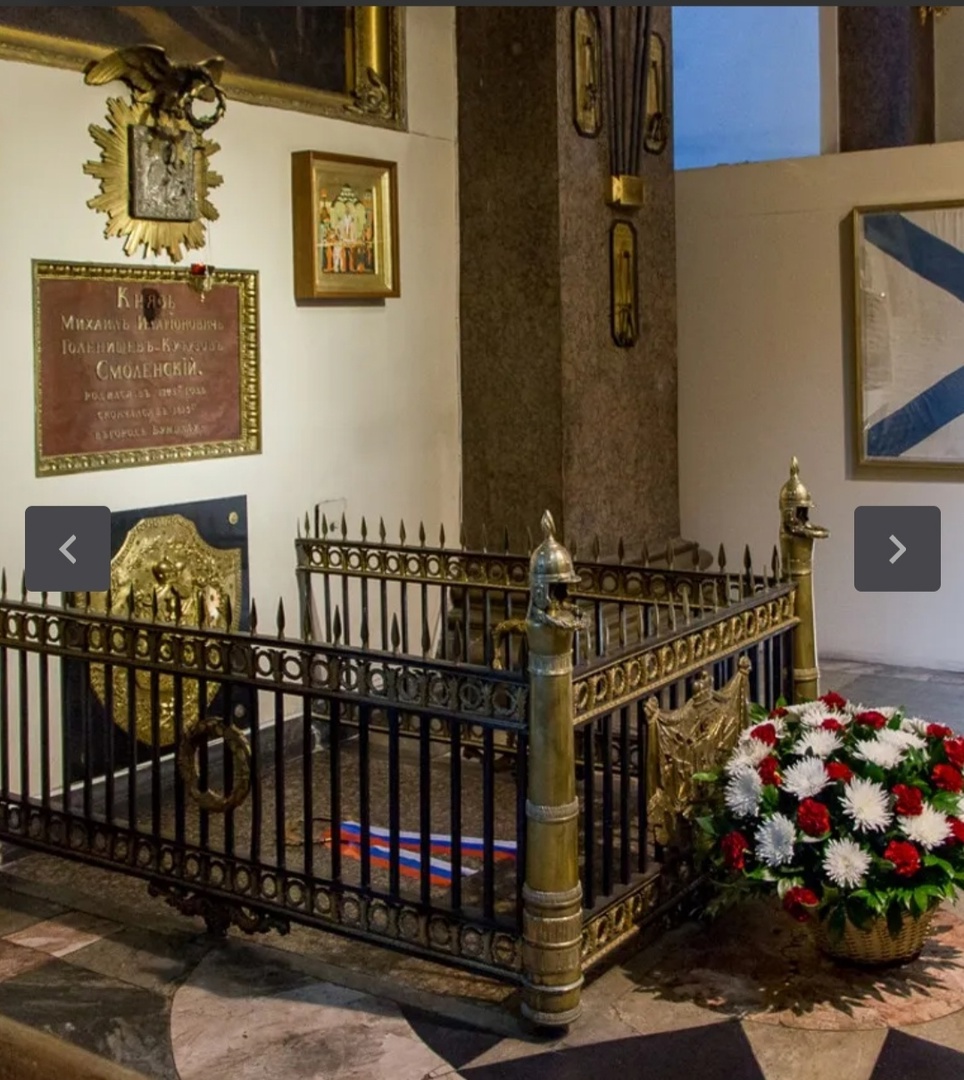 Особый интерес внутри собора вызывает надгробие полководца 
Кутузова, над которым хранятся ключи от городов, которые 
Прошел полководец.
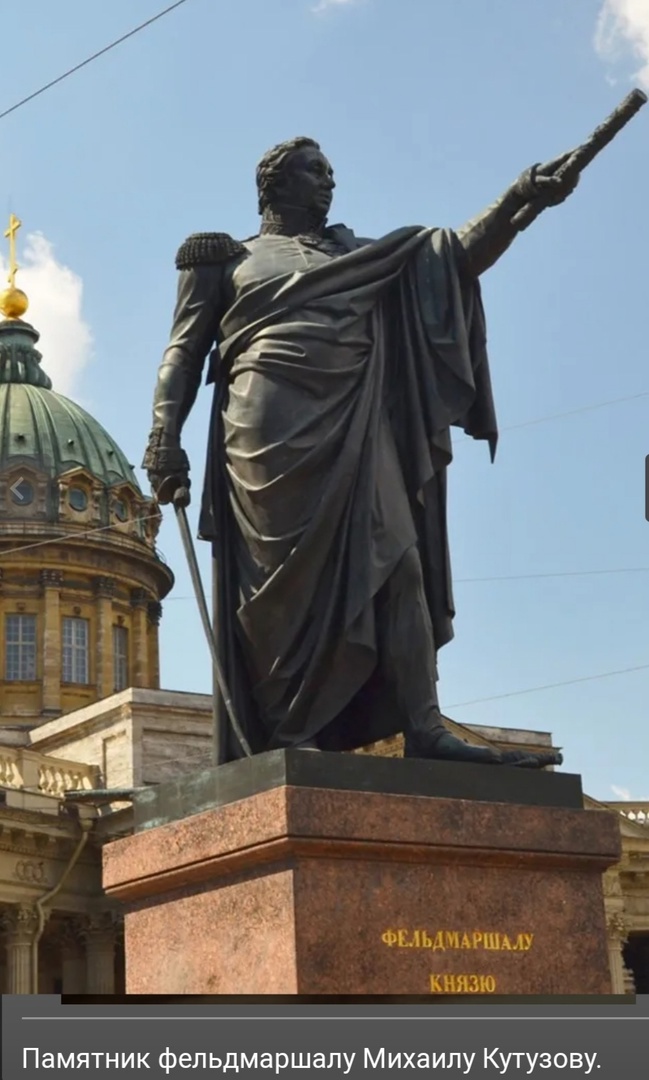 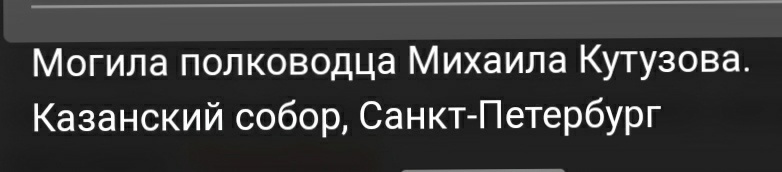 Аничков мост.
В нашем городе много мостов. Но самый знаменитый из них – Аничков. Его скульптурная группа, изображающая 4 стадии укрощения коня, тоже стала своеобразным символом города. Кони Аничкова моста, смотрящие в сторону Адмиралтейства подкованы, А смотрящие в сторону площади Восстания- не подкованы. По легенде в стороне площади Восстания были кузницы и кони которые подкованы идут от кузниц в сторону Адмиралтейства, а кони не подкованные наоборот идут к кузнеце, чтобы их подковали.
ПЕТРОВСКИЕ ВОРОТА
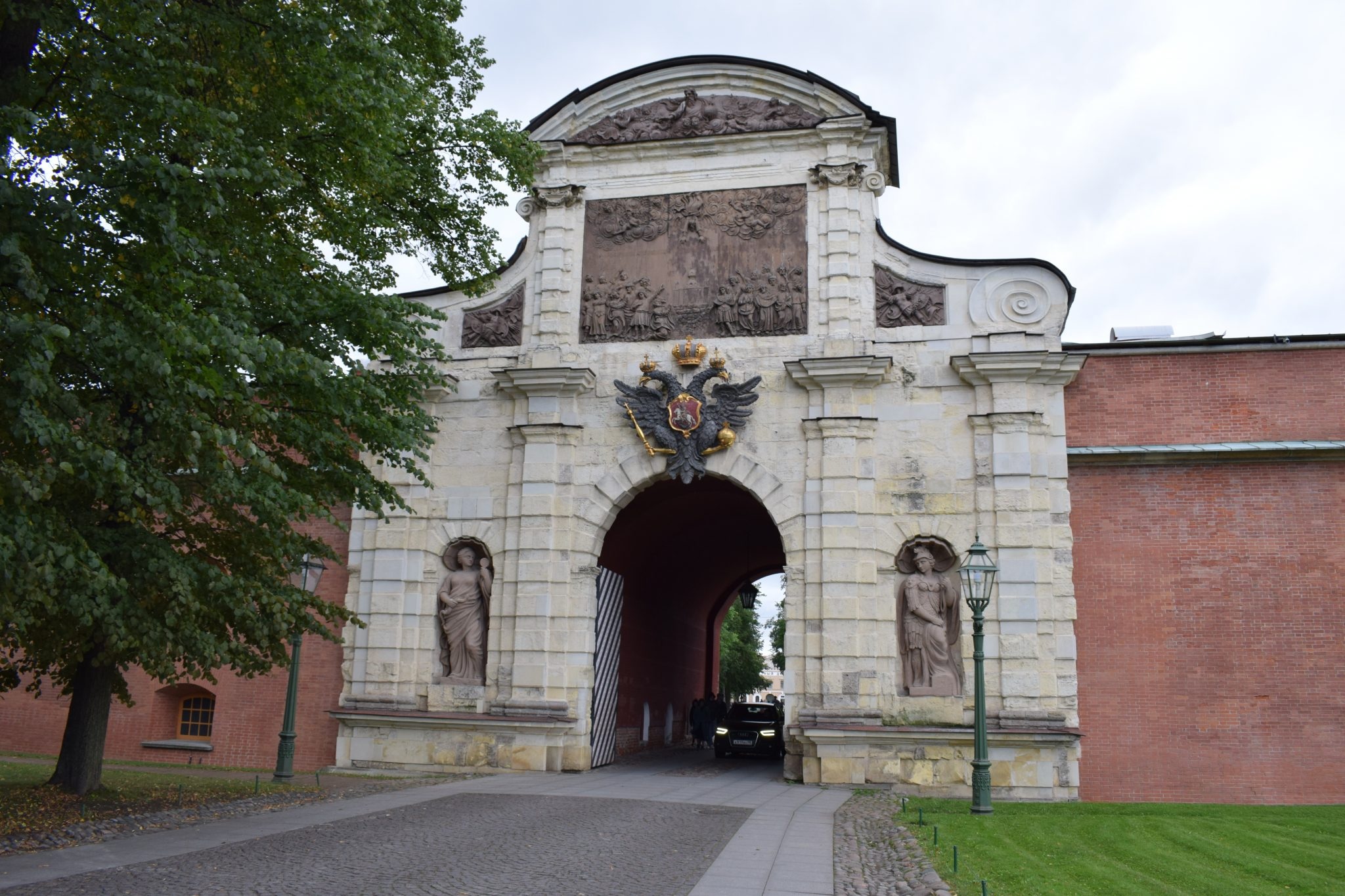 Перед вами Петровские ворота Петропавловской крепости, еще один из символов Санкт-Петербурга. По преданию, место, где сегодня стоят ворота, определил сам царь. Он срубил 2 молодые березки и установил их в виде арки, обозначив место, где будет вход в крепость. В это время послышался шум крыльев, и Петр со своими приближенными увидели парящего орла. Он сел на созданную арку, что было воспринято, как доброе предзнаменование. Держа птицу в руках, царь прошел через березовую арку и сел на корабль
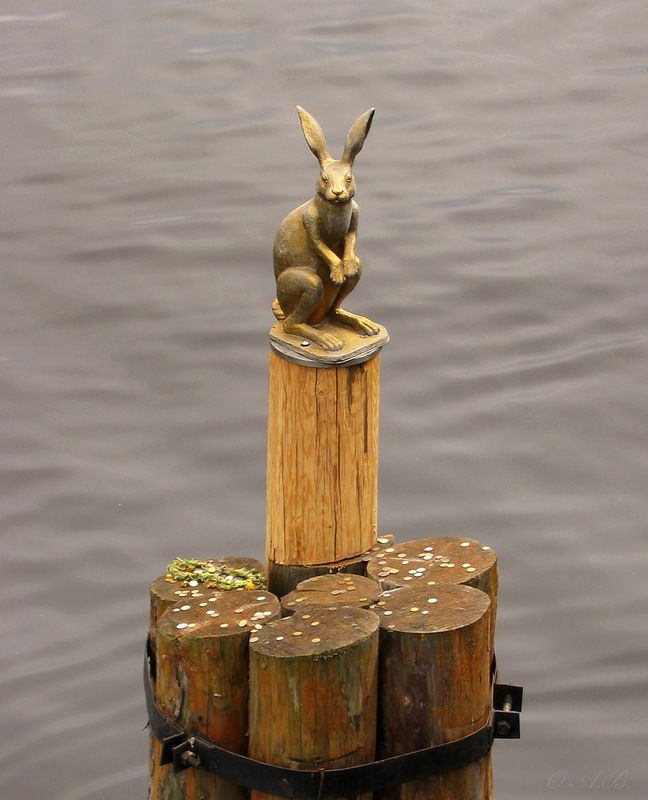 Еще один символ Санкт-Петербурга-заяц, которой сидит на сваях возле Петропавловской крепости. В самой статуе ничего особенного нет, но живет красивая легенда, которую любят рассказывать туристам. Согласно ей, Петр 1 на этом месте подобрал крошечного зайца, который спасаясь от наводнения, сам прыгнул ему в руки. Теперь это ушастый талисман крепости. Говорят, что если кинуть ему монетку и загадать желание, то он исполнит его.
Решётка Летнего сада.
Одно из самых незабываемых украшений невской набережной - легкая и ажурная решетка Летнего сада. Порой кажется, что она сама - создание природы, настолько естественно ее тонко проработанные металлические узоры перекликаются с узорами крон вековых деревьев.
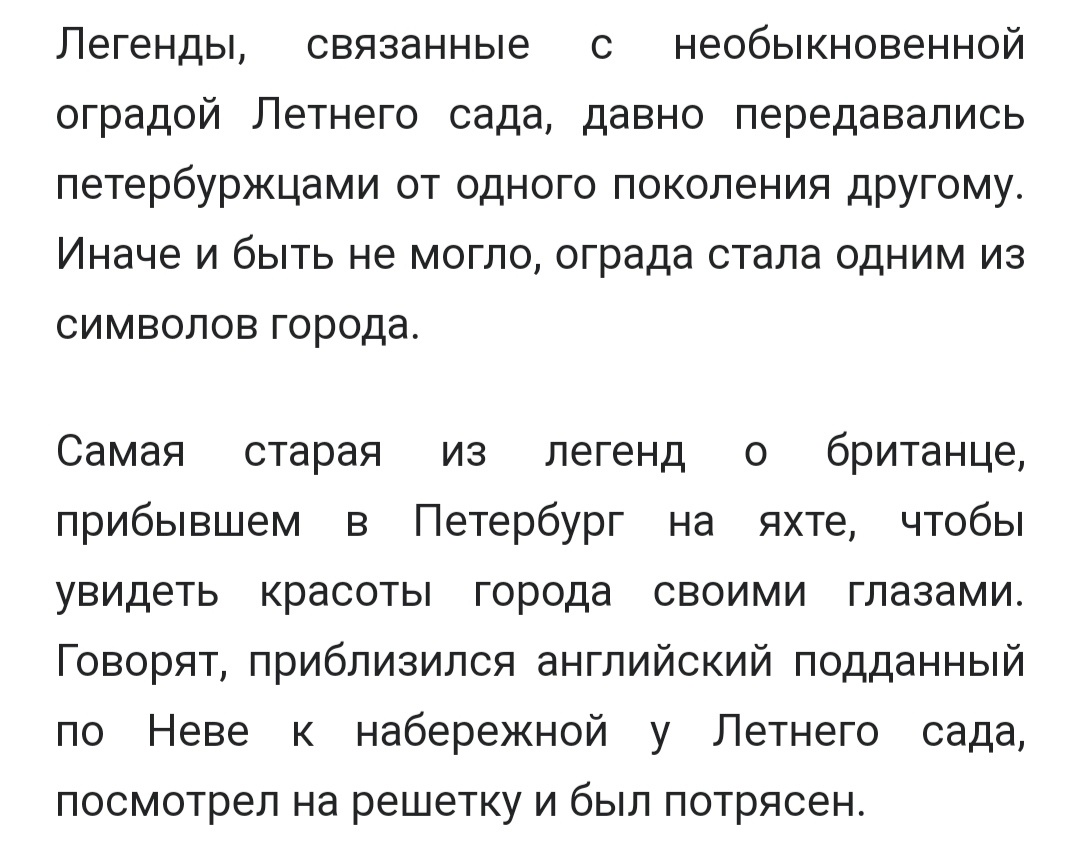 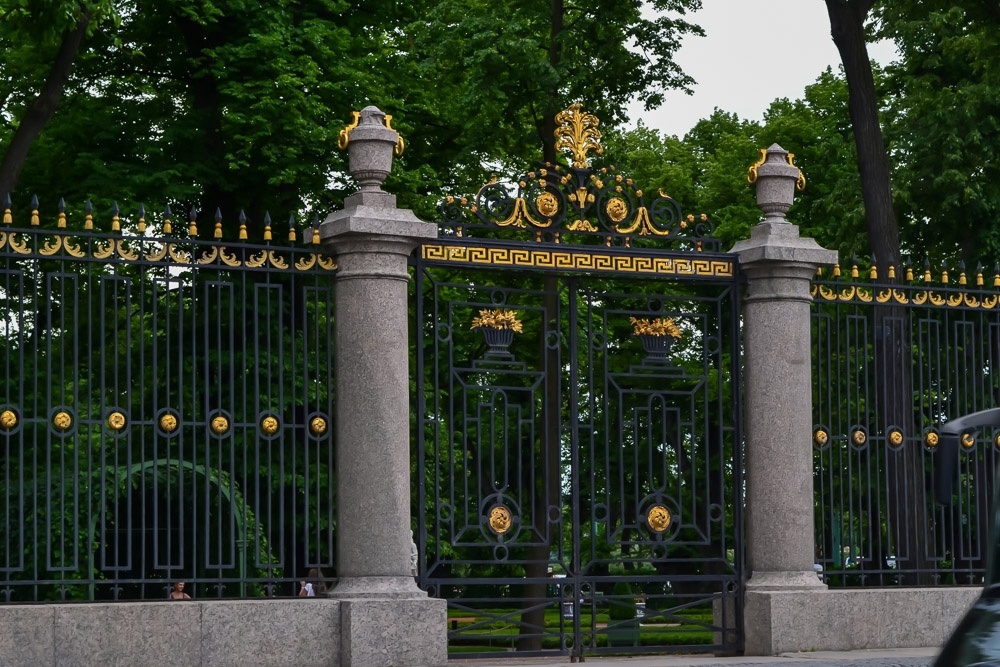 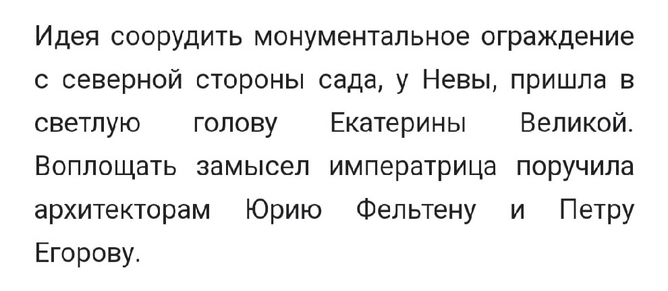 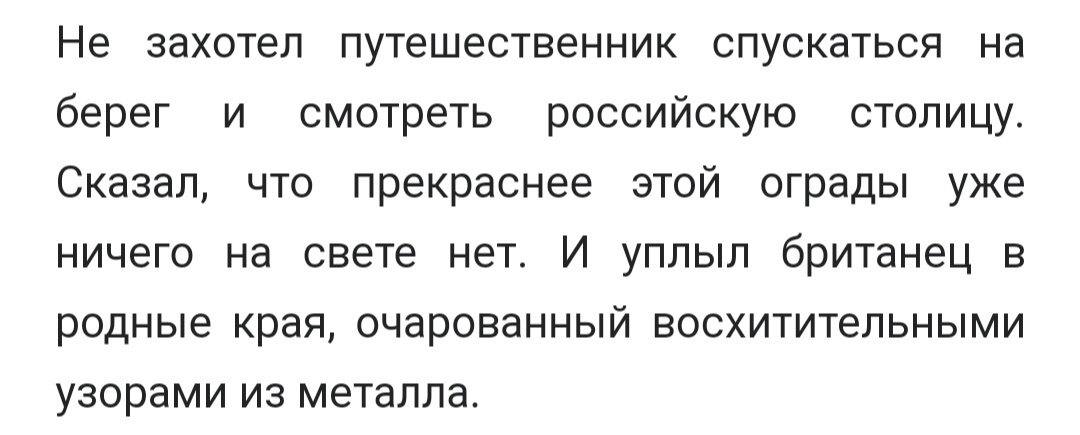 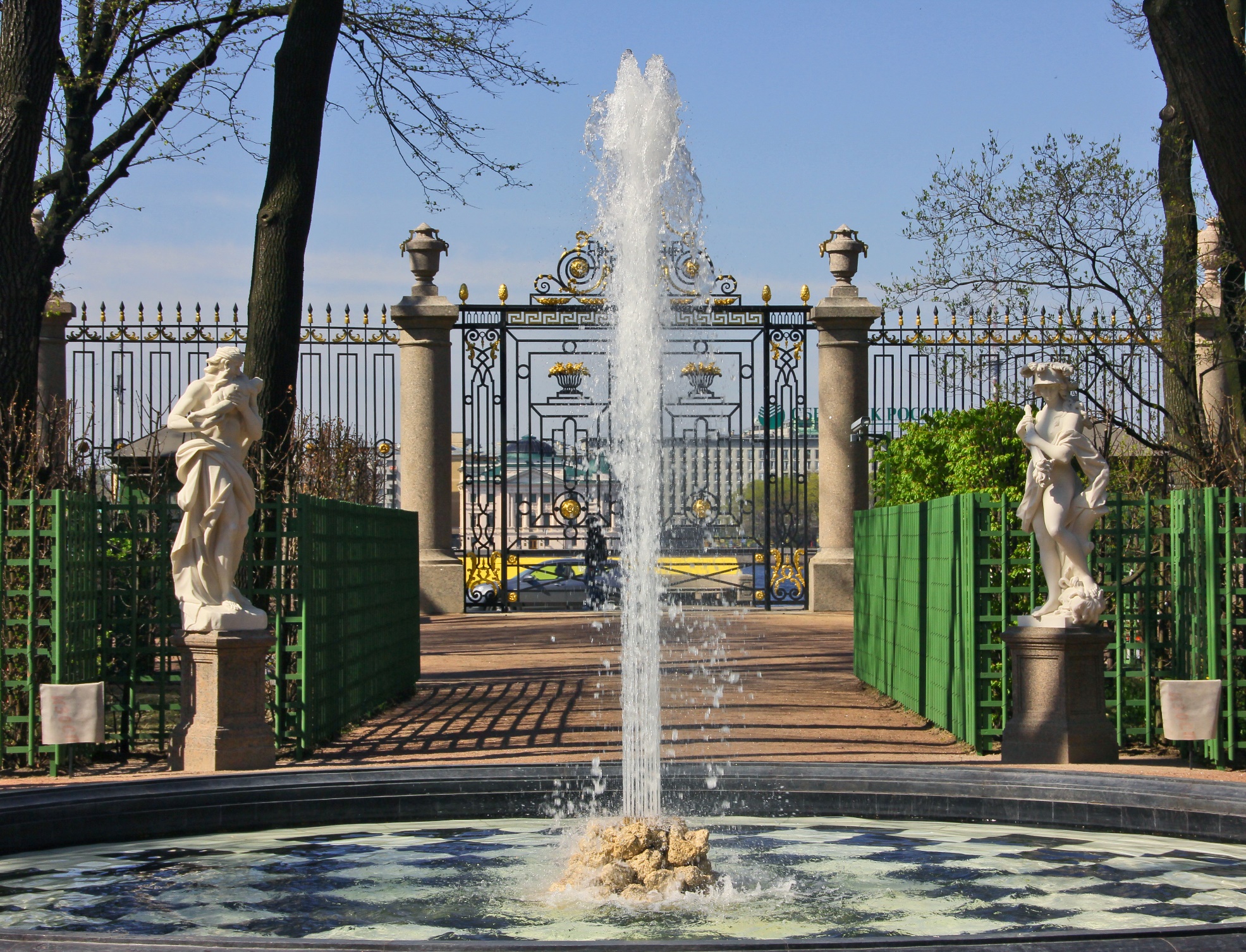 Летний сад- самый старый сад в городе, 
место для которого было выбрано самим
Петром. Первое упоминание о нем
датировано 1704 году- всего через год после 
основания Петербурга! Сначала он засаживался
только однолетними цветами, то есть «летниками», 
потому и назвали его Летним садом.
Петр 1 лично давал указания, какие и откуда привозить деревья и цветы, сам составил первый проект сада и следил за его осуществлением. Царь пригласил для воплощения своей идеи шведского садовника. 

Рассказывали, что, осмотрев его работу, Петр спросил, нельзя ли устроить в саду что-нибудь поучительное, чтобы посетители не просто гуляли, но и одновременно получали полезные сведения. Швед призадумался и предложил разложить на скамейках книги, прикрыв их от дождя. Но царь выбрал другой вариант- он решил сделать в саду фонтаны, на которых изобразить сценки из басен. И вот среди дорожек садового лабиринта появилось целых 60 фонтанов с фигурами животных.
Ну конечно же, главной достопримечательностью 
Летнего сада с петровских времен и до наших 
дней остается его скульптурный декор. Это было
огромным новшеством для России- до этого
об украшении садов скульптурами и не слыхивали.
Но царь пожелал  и в этом не отставать. Мраморные
статуи закупили в Италии, причем Петр лично
руководил их отбором.
Петр любил устраивать в летнем саду всевозможные
торжества, приемы, на которых собирал знатных вельмож 
с женами и дочерьми, богатых купцов, офицеров, 
иностранных дипломатов.
Пруды Летнего сада создавались для питания водой его фонтанов. Карпеев пруд и другие пруды были зарыблены редкими породами рыб. Их доставляли из Волги и Дона. Из истории известно, что в 1718 году Петр 1 в день своего рождения 30 мая водил гостей по Летнему саду, где, между прочим, показывал «фонтаны и в них плавающих дивных морских животных».
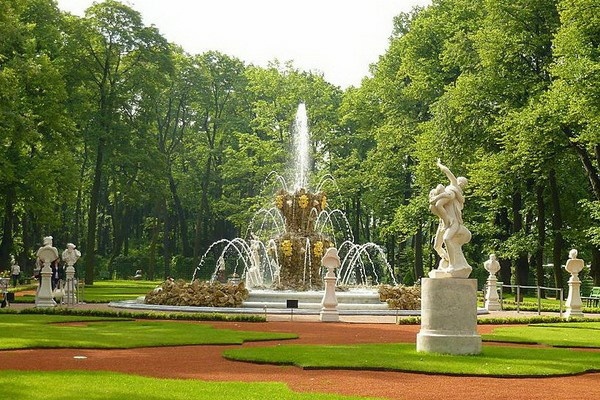 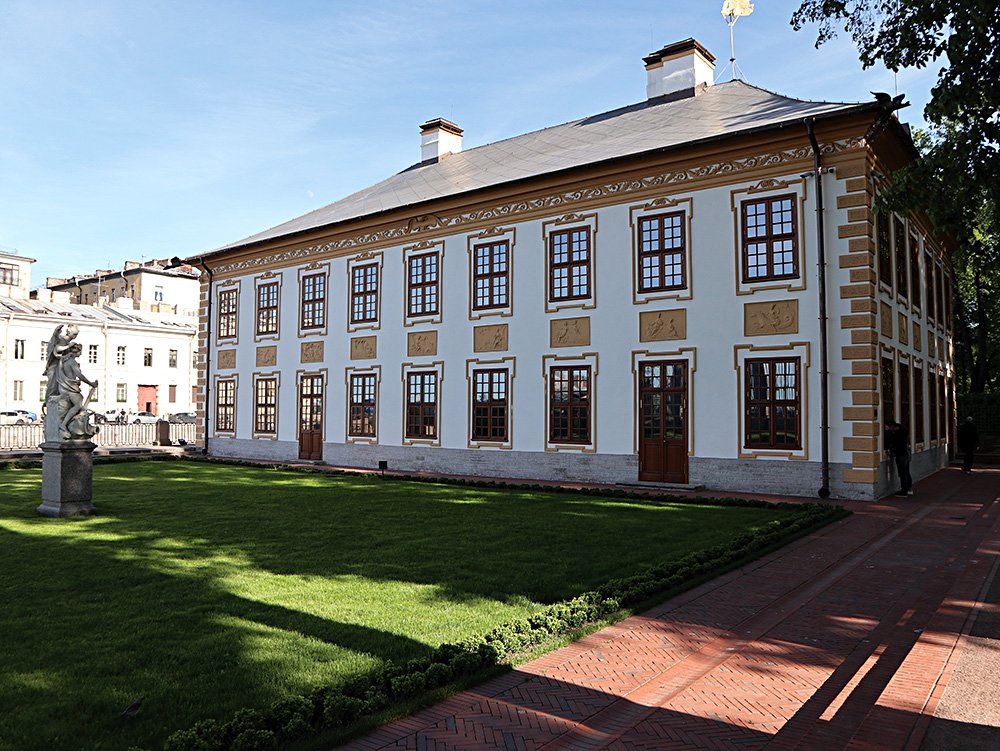 Летний дворец
Единственное сооружение 
сохранившееся в Летнем саду по сей день,-это
летний дворец Петра. Во дворце жили только 
летом с мая по октябрь.
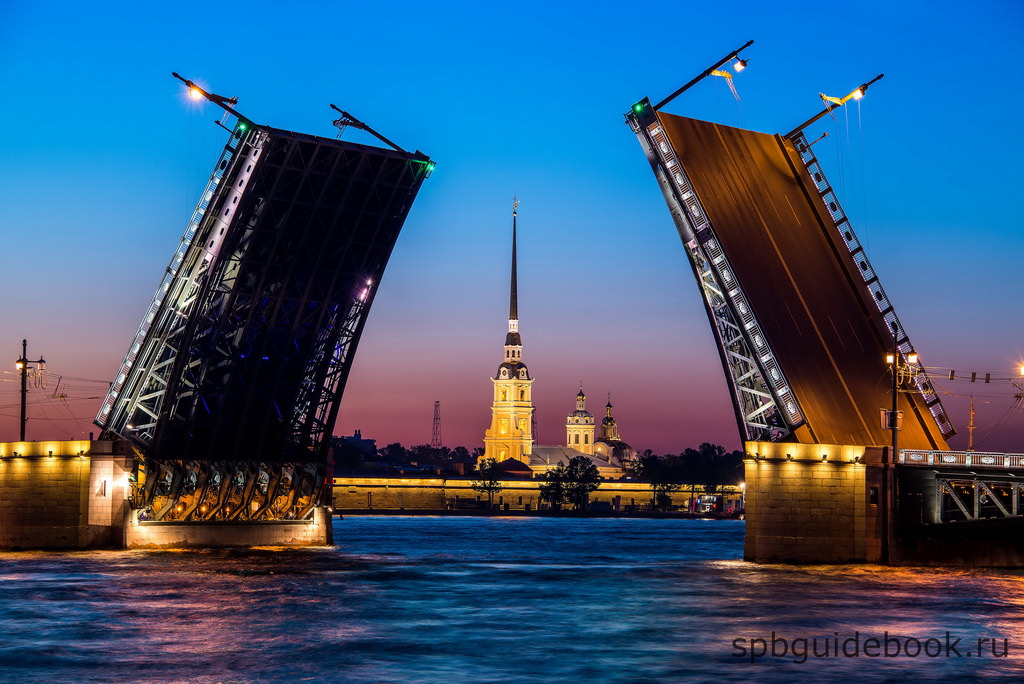 Спасибо за внимание!